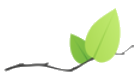 Web Maps with Leaflet
GEOG 319/658
November 24, 2014
Planning
Data & Metadata
Geography
Programming
Feedback, repeat as needed
Steps
Start by outlining the project:
What is the purpose of the map?
Who are the intended users?
What features are needed?
Planning
Gather data
Gather or produce metadata
Design and create MySQL tables
Data & Metadata
Define geographic scope/scale of map
Determine required map layers
Collect boundaries or XY data
Convert boundary data, as needed
Geography
Write code
Write more code
Test
Write more code
Programming
Specifics
[Speaker Notes: http://ipsr.ku.edu/ksdata/apps/KCMOtracts.php
Focus on specific implementation of Leaflet that draws on core American Community Survey data for Census Tracts in the Kansas City, MO metro area.]
Relational database with
4 tables for data
1 table for metadata
1 table for boundaries
MySQL
[Speaker Notes: http://www.mysql.com/]
Social Characteristics (DP2)

GEOID
GEOID2
GEOLABEL
HC01_VC03
…
HC04_VC209
Economic Characteristics (DP3)

GEOID
GEOID2
GEOLABEL
HC01_VC04
…
HC04_VC175
Housing Characteristics (DP4)

GEOID
GEOID2
GEOLABEL
HC01_VC03
…
HC04_VC199
Demographic Characteristics (DP5)

GEOID
GEOID2
GEOLABEL
HC01_VC03
…
HC04_VC98
Metadata

File
Type
Variable
Description
Units
dec_places
Universe
Topic
Detail1…Detail4
Boundaries

GEOIDTXT
GEOIDNUM
Name
INTPTLAT
INTPTLON
COORDINATES
COORDINATES2
MySQL
Social Characteristics (DP2)

GEOID
GEOID2
GEOLABEL
HC01_VC03
…
HC04_VC209
Economic Characteristics (DP3)

GEOID
GEOID2
GEOLABEL
HC01_VC04
…
HC04_VC175
Housing Characteristics (DP4)

GEOID
GEOID2
GEOLABEL
HC01_VC03
…
HC04_VC199
Demographic Characteristics (DP5)

GEOID
GEOID2
GEOLABEL
HC01_VC03
…
HC04_VC98
Metadata

File
Type
Variable
Description
Units
dec_places
Universe
Topic
Detail1…Detail4
Boundaries

GEOIDTXT
GEOIDNUM
Name
INTPTLAT
INTPTLON
COORDINATES
COORDINATES2
MySQL
[Speaker Notes: Variables in red and green link these tables together to either associate the data with the correct boundary (red) or lookup metadata about a variable (green).]
SELECT * 
FROM ACS12_METADATA 






Returns all 2,035 rows and 12 columns in this table
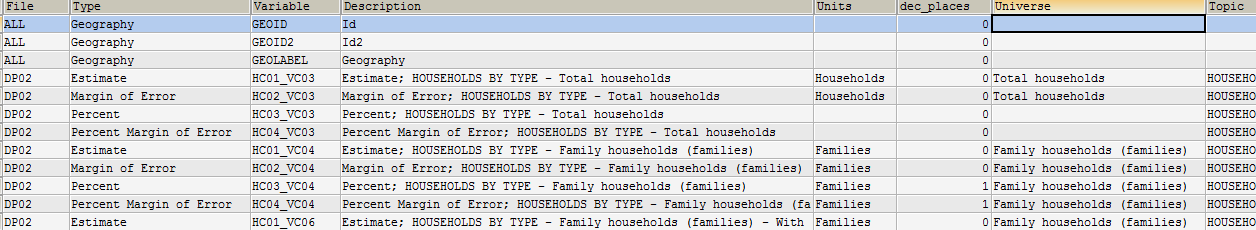 SQL
[Speaker Notes: The * is a wildcard meaning get all columns.]
SELECT Description 
FROM ACS12_METADATA 
WHERE FILE="DP02" AND variable="HC01_VC03";
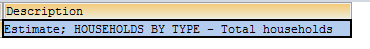 SQL
[Speaker Notes: SQL example to retrieve one cell from a table.]
SELECT a.namelsad, b.HC01_VC03, c.* 
FROM GeoJSON_Tracts AS a, 
	ACS12_5YR_DP02 AS b, 
	ACS12_METADATA AS c
WHERE b.geoid2=20209042002 AND b.geoid2=a.geoidnum AND c.variable="HC01_VC03" AND c.file="DP02"
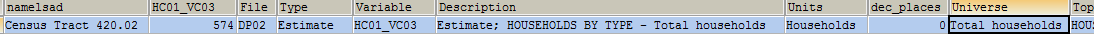 SQL
[Speaker Notes: SQL example to retrieve one variable from the boundary table, one variable from a data table, and all variables from the metadata table for a specific census tract and data item.  This is meant to illustrate the use of table aliases.  I’ve used a, b, and c but you can use anything without a space or symbol.]
Excel: friend or foe?
[Speaker Notes: Reference Peterson text figure 17.5 on page 330.  The INSERT INTO code shown in figures  17.5  and 17.7 could be easily generated from an Excel table containing the city names and coordinates.]
Excel: friend or foe?
[Speaker Notes: Here Excel has chopped off the GeoJSON coordinate string causing a loss of data.  
Maximum string length in Excel is 32,767 characters.
MySQL  text field limit is 2^16 or 65,535 characters.]
GeoJSON is a format for communicating geographic data that includes some properties and pairs of coordinates.

A point can be simply represented as 
[-104.99404, 39.75621]
GeoJSON
A line can be represented as 
[
[-105, 40], 
[-110, 45], 
[-115, 55]
]
GeoJSON
A polygon can be represented as 
[[ 
[-104.05, 48.99], 
[-97.22, 48.98], 
[-96.58, 45.94], 
[-104.03, 45.94], 
[-104.05, 48.99] 
]]
GeoJSON
http://ogre.adc4gis.com/
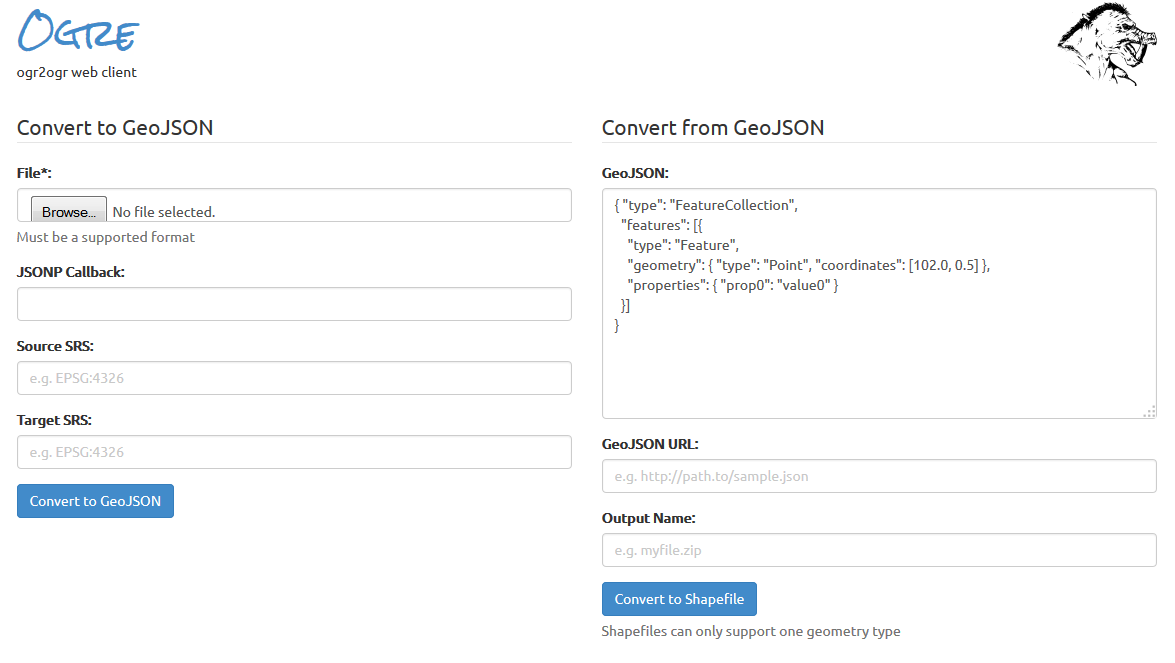 GeoJSON
[Speaker Notes: In the case of KCMO, I didn’t have coordinates for the polygon boundaries I only had a shapefile from the U.S. Census Bureau.  I was able to clip the shapefile in ArcGIS to the KCMO metro, but post-conversion filtering could occur in notepad.]
Leaflet
[Speaker Notes: http://leafletjs.com/]
Link to the Leaflet CSS
Leaflet
Link to the Leaflet JavaScript
Leaflet
Put a div element where you want the map on the page.
Leaflet
Start putting elements on you map.
Set view and scale
Background tile
Point
Circle
Polygon
Leaflet
Popup Event
[Speaker Notes: Leaflet Quick Start Guide Example - http://leafletjs.com/examples/quick-start-example.html]
PHP works inside HTML and generates the page on the fly.
The simplest example is:
<html>
<body>
<? php echo “Hello World!”; ?>
</body>
</html>
PHP
[Speaker Notes: http://ipsr.ku.edu/ksdata/apps/leaflet.php?lat=38.958426&lon=-95.251558
Dynamic version of Leaflet quick start example where user can pass a latitude and/or longitude to place the point marker at given location.]
SAFETY PRECAUTION – if you allow users to enter anything, your application is open to hacking or malicious use.  To help prevent misuse, escape potentially harmful characters and validate input.
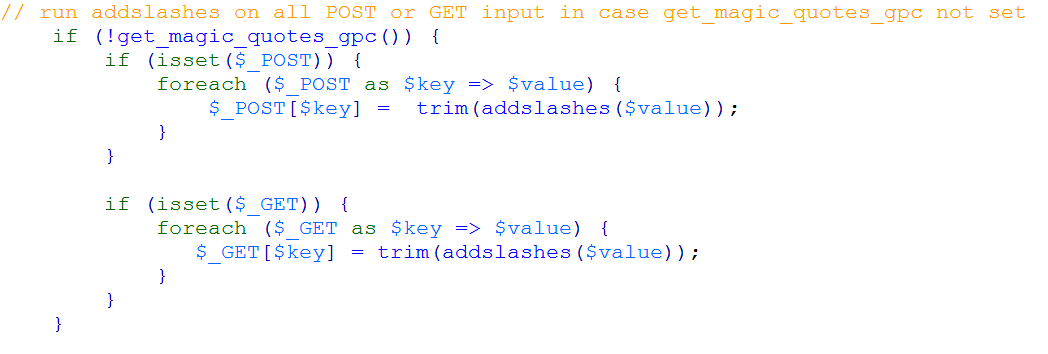 PHP
http://ipsr.ku.edu/ksdata/apps/leaflet.php
PHP & Leaflet
[Speaker Notes: How might one validate latitude and longitude?

Suggest:
if (isset($_GET['lat']) && $_GET['lat']>=-90 && $_GET['lat']<=90) {	
	 $mylat=$_GET['lat'];	
 }else $mylat=51.5;

if (isset($_GET['lon']) && $_GET['lon']>=-180 && $_GET['lon']<=180) {	
	$mylon=$_GET['lon'];	 
}else $mylon=-0.09;]
http://ipsr.ku.edu/ksdata/apps/leaflet.php?lat=38.958426&lon=-95.251558
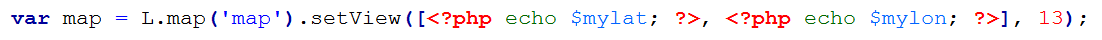 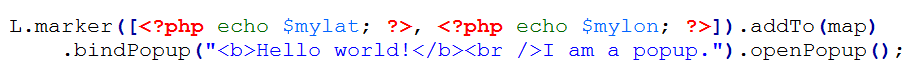 PHP & Leaflet
Connect to MySQL
Run addslashes
Check for and validate user input
HTML/Javascript to set up page with Leaflet
Query MySQL
Use PHP to write Javascript for Leaflet based on query results
Putting it all together
Connect to MySQL
[Speaker Notes: Reference Peterson text page 347.  Author has put the connect code in a separate file and used an include.  Here I have in the same file to show how to connect to a MySQL database.]
Run addslashes (just in case)
Check for user input
[Speaker Notes: Note clr detected here but a change in choropleth map color is not yet implemented as a feature in this map.  I have other maps where the default is blue but the use can select orange or green hues.]
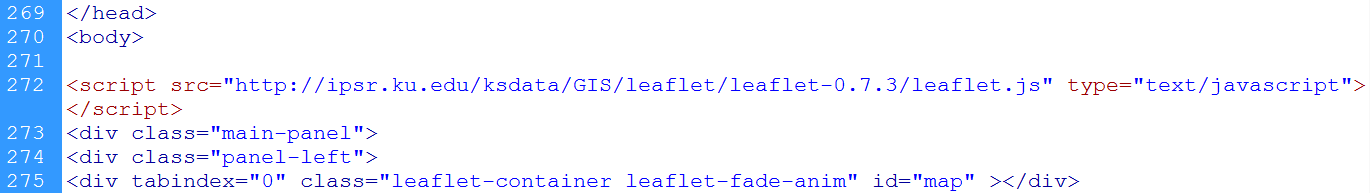 Set up HTML
[Speaker Notes: Call to Leaflet CSS and Javascript]
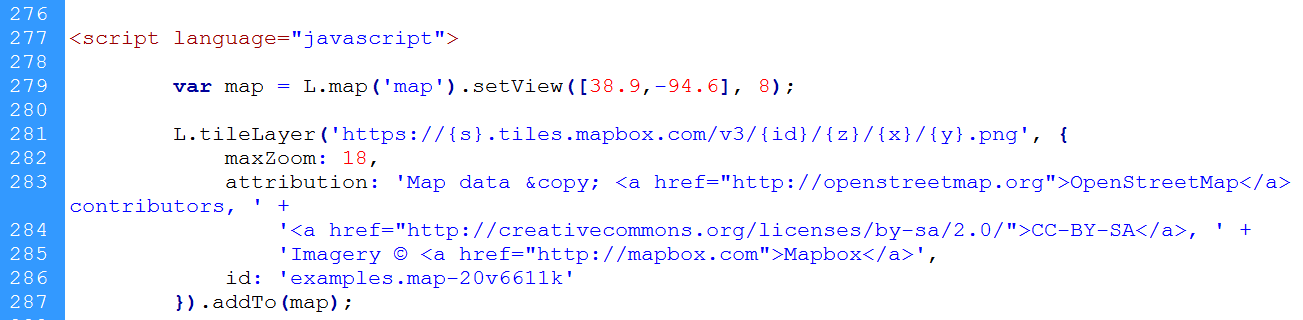 Start Javascript
[Speaker Notes: Background tile and a function called myStyle which set the outline color, opacity, and calls another function called getColor which sets the color for each polygon.]
Create classes
[Speaker Notes: Query db and calculate 5 equal interval classes.]
Set colors and popup label
[Speaker Notes: Set the colors for each of the five classes and a function which sets the popup info for each polygon.]
Query data & boundaries
[Speaker Notes: Here b and c are the same table, so this query could be improved by removing the reference to C and changing these to B since the data are stored in a wide table.  If however, the data were stored a star schema format, separate calls would necessary.]
Write out Javascript
[Speaker Notes: This looks awkward but it is just PHP writing out Javascript.  Select View code in a browser window to see how this looks without all the PHP code.]
Write out Javascript
var KCMOtracts =[{ "type": "Feature", "properties": { "STATEFP": "20", 
"COUNTYFP": "059", 
"TRACTCE": "954100", 
"GEOIDTXT": "20059954100", "GEOID2":20059954100,
"GEOLABEL": "Census Tract 9541, Franklin County, Kansas",
"LABEL": "6,935 +/-312 ",
"VALUE": 6935}, "geometry": { "type": "Polygon", "coordinates": [ [ [ -95.056412, 38.738587 ], [ -95.056412, 38.737225 ], …, [ -95.056412, 38.738587 ] ] ] } }, … (repeat for 534 remaining Census Tracts)
[Speaker Notes: View of JavaScript being written by the PHP code from the previous two slides.]
Test
[Speaker Notes: http://ipsr.ku.edu/ksdata/apps/KCMOtracts.php]
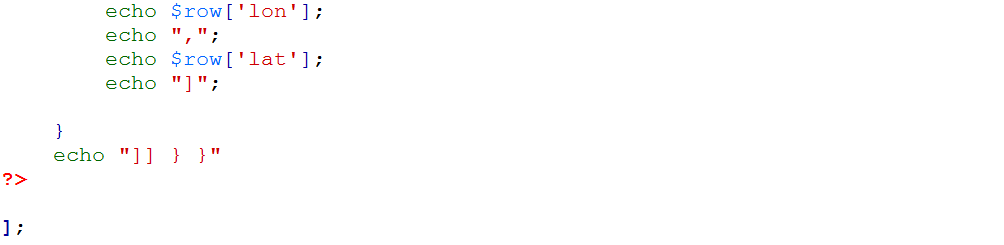 Other types of coordinates
[Speaker Notes: The sample shows PHP writing Javascript for coordinates stored as single values (aka long, skinny table)]
Other types of coordinates
[Speaker Notes: The sample shows PHP reading a GeoJSON feed from USGS.  The data are already formatted so PHP just reads the data and writes it out.
http://ipsr.ku.edu/ksdata/apps/earthquakes.php]
Xan Wedel
Senior Research Data Engineer
Institute for Policy & Social Research
607 Blake Hall
xan@ku.edu
Questions?
[Speaker Notes: Other links:

Google Maps API
http://www.ipsr.ku.edu/ksdata/ksah/portal.shtml
http://www.ipsr.ku.edu/BIDC/region.php
http://ipsr.ku.edu/ksdata/apps/bike/map.php

Leaflet
http://ipsr.ku.edu/ksdata/apps/KSCountyMap.php
http://ipsr.ku.edu/ksdata/apps/earthquakes.php]